Мастерская «Сладость в радость»
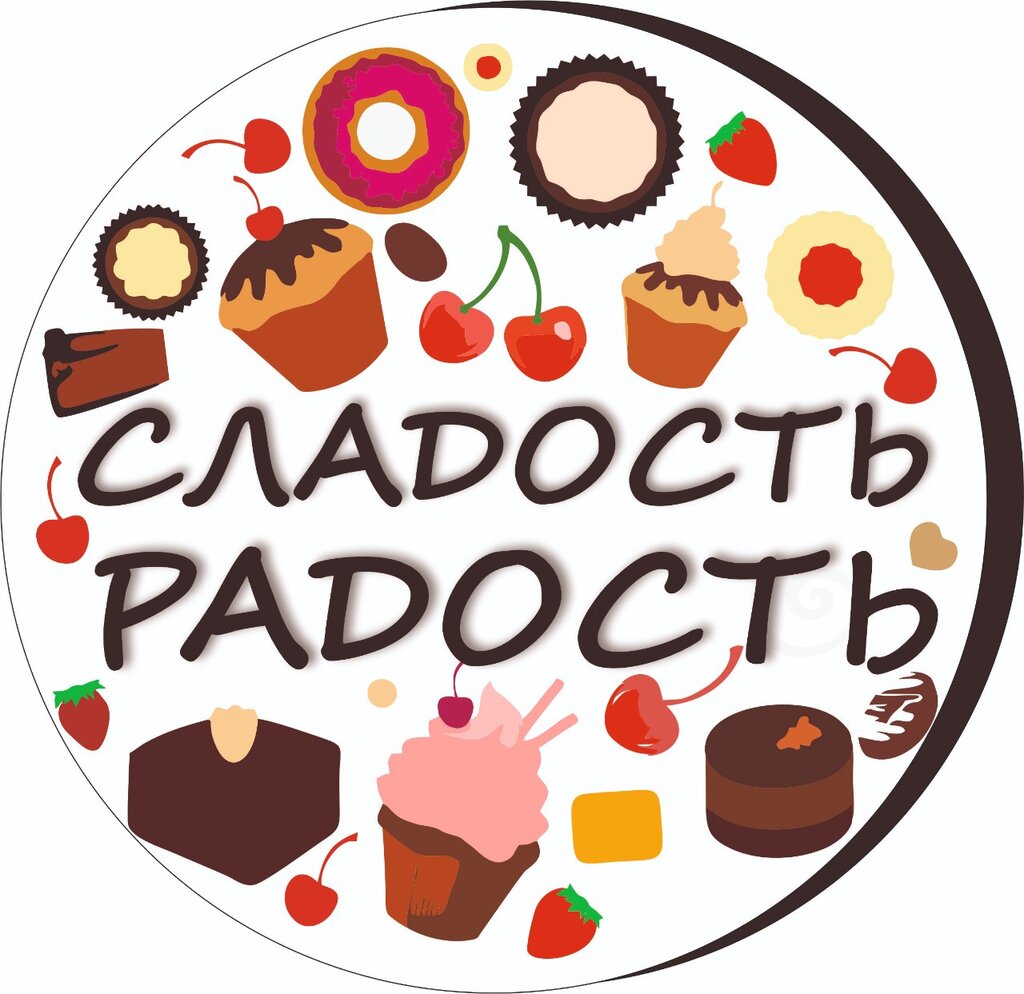 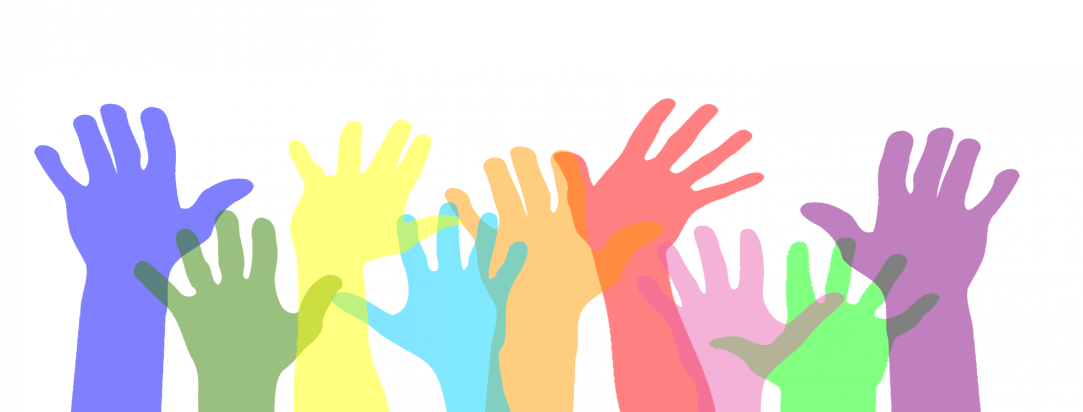 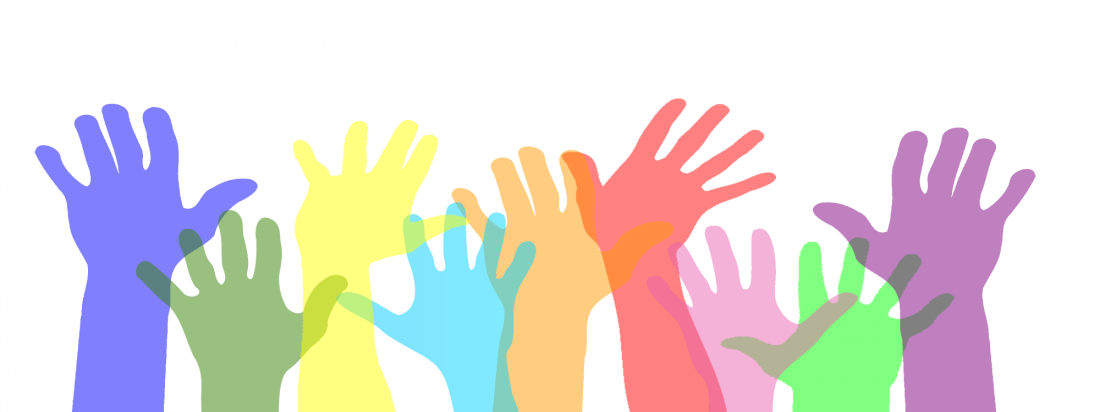 Аннотация проекта
Проект направлен на взаимодействие молодёжи с детьми с ОВЗ, ветеранами и инвалидами, изготовление студентами для них кондитерских изделий, в виде печенья, маффинов, тортов и др.      Участники под руководством педагога-психолога, кондитера - любителя выпекают, украшают угощение для различных спортивных и праздничных мероприятий с участием детей с ОВЗ и инвалидов, на дни рождения пожилых людей и детей с ОВЗ.       Молодое поколение учится кондитерскому искусству, при этом делают доброе дело. При изготовлении они вкладывают частицу своей души, продумывают все детали по оформлению сладости и поздравлению именинников.
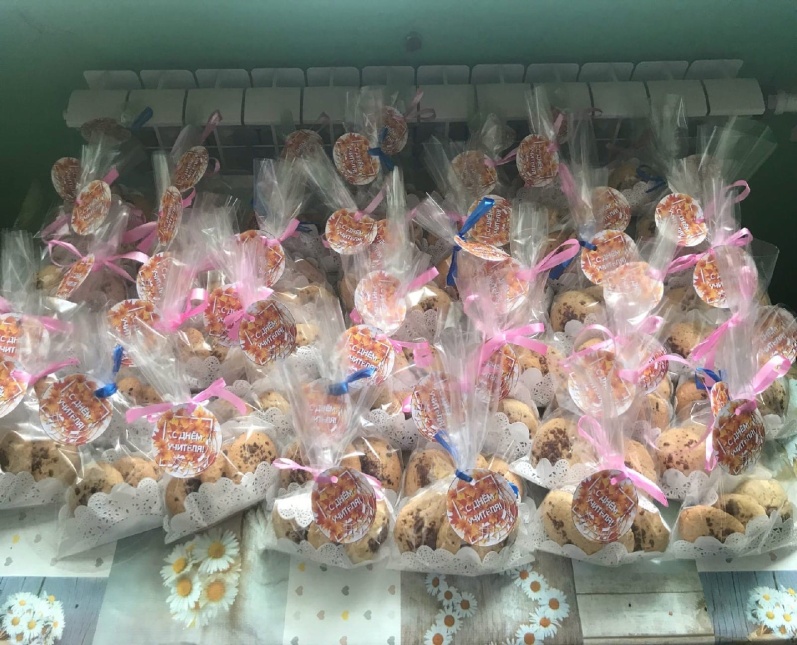 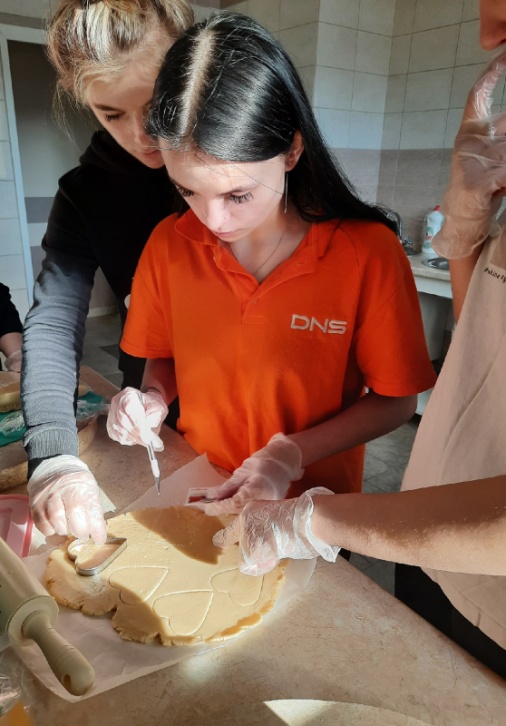 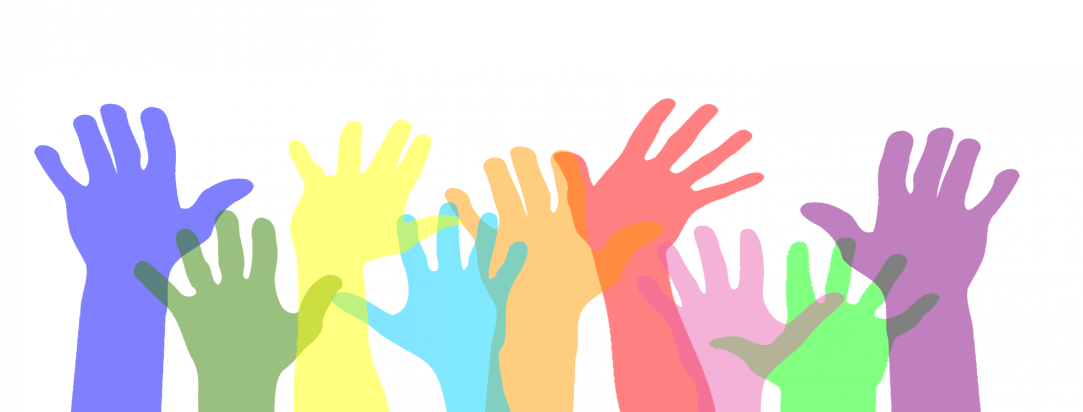 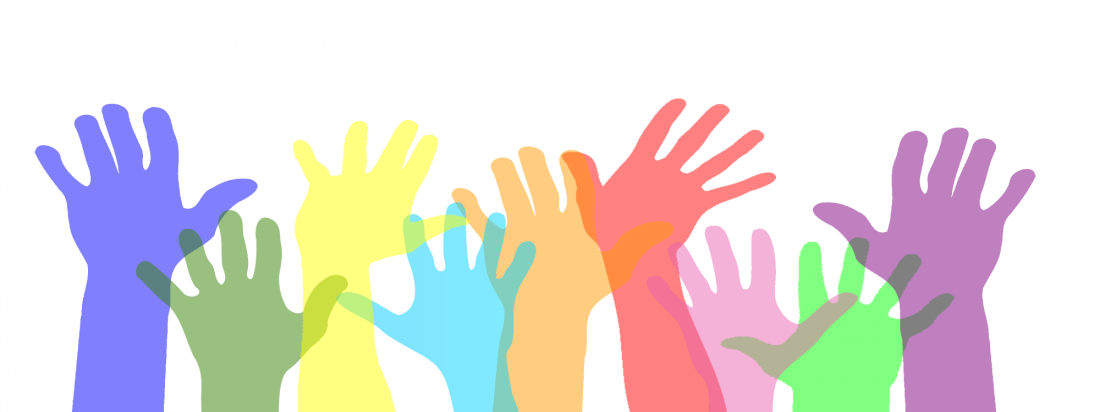 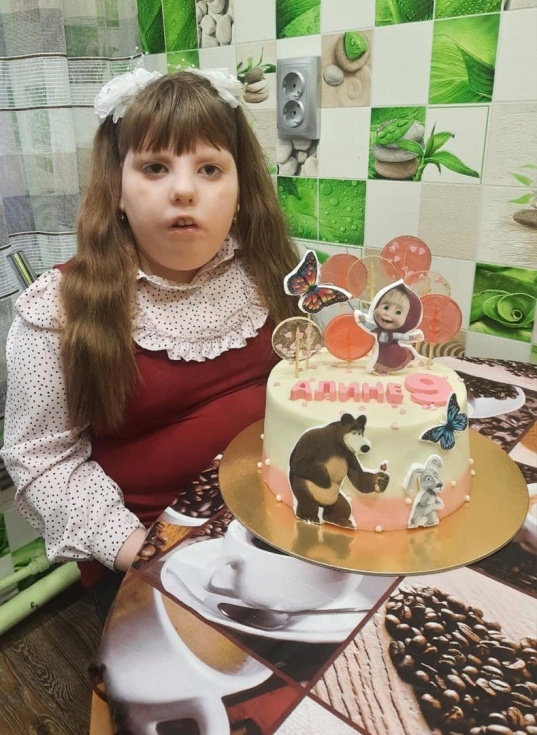 Актуальность:
Каждый человек, независимо от своего статуса и положения хочет быть признан обществом, а особенно  дети с ОВЗ, пожилые и инвалиды. Они больше других нуждаются в общении, так как их круг общения ограничен. День Рождения прекрасный повод, чтобы молодое поколение пришли поздравить и вручить подарок, приготовленный своими руками. Наш проект позволит семьям с детьми инвалидами и  с детьми с ОВЗ почувствовать себя значимыми и нужными обществу, а среди молодежной среды привлечь большее количество волонтеров, ведь мы создаём для них увлекательный, творческий процесс, который дополнит радость светящихся глаз от одариваемых.
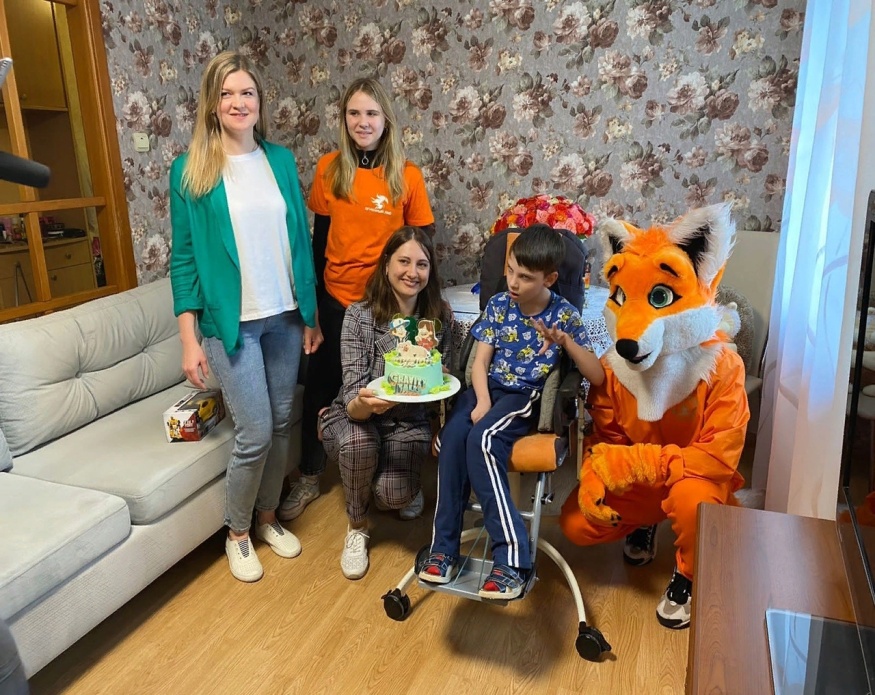 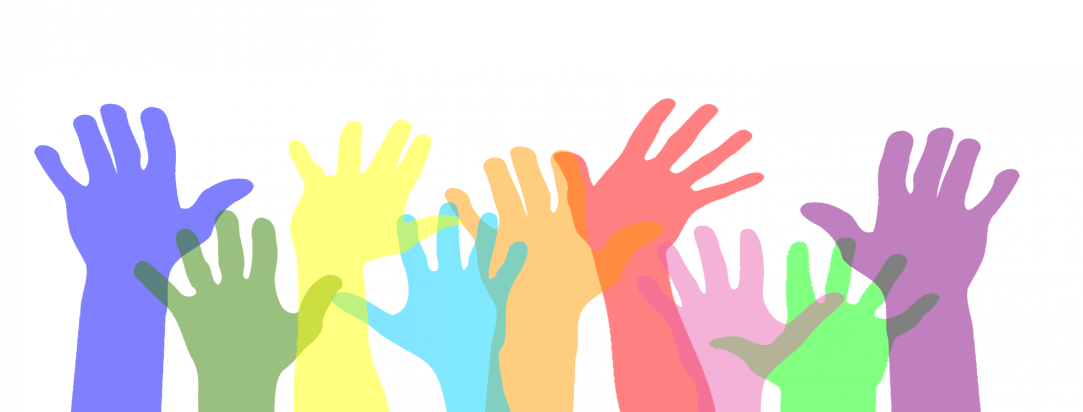 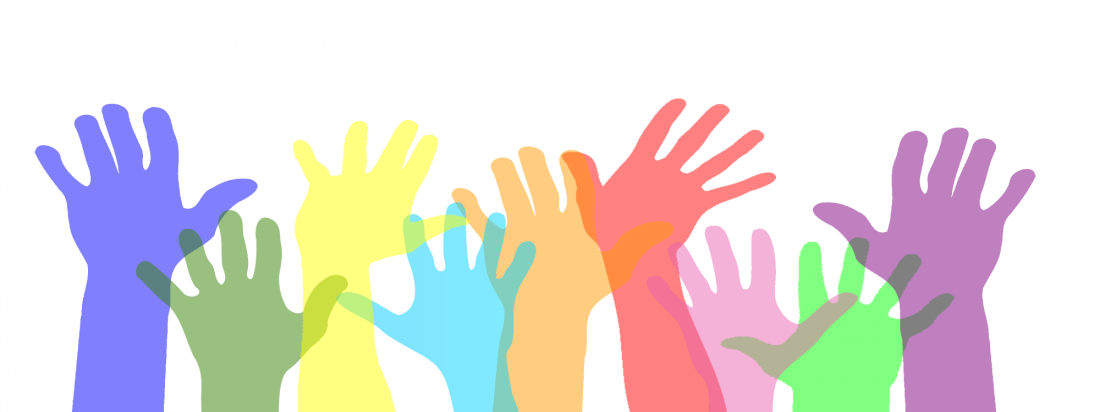 Цель проекта: √ развитие эмпатии, формирование духовно-нравственной личности через ценности волонтерство; √ формирование активной жизненной позиции, милосердия, толерантности;  √ побуждение интереса к добровольничеству у студентов;  √ поддержка семей с детьми инвалидами; √ помощь пожилым людям.
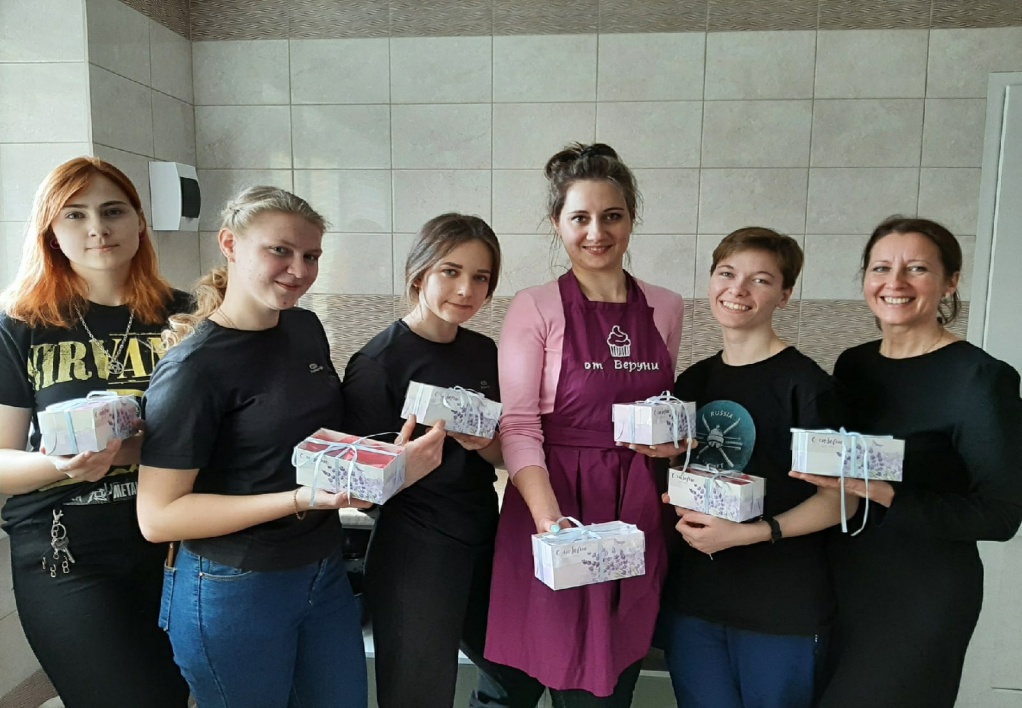 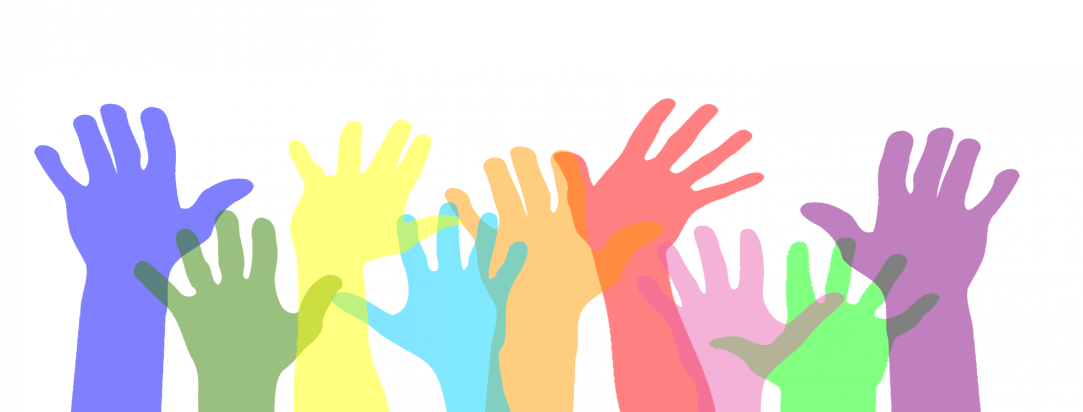 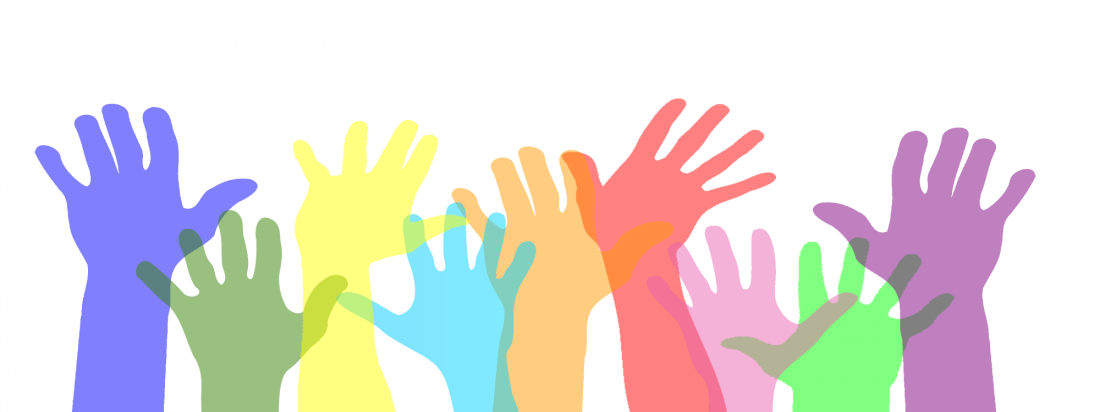 Целевая аудитория:
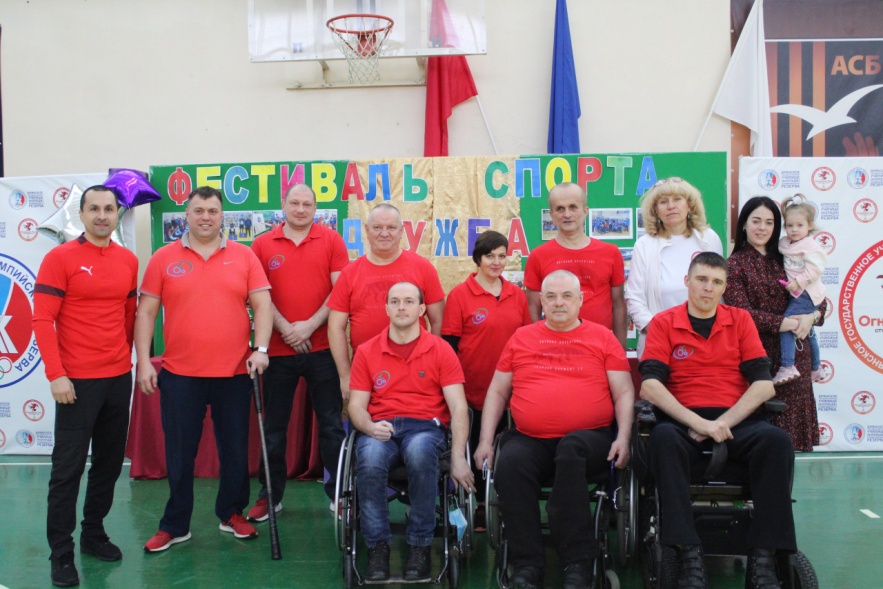 Дети с ОВЗ      Пожилые люди      Инвалиды
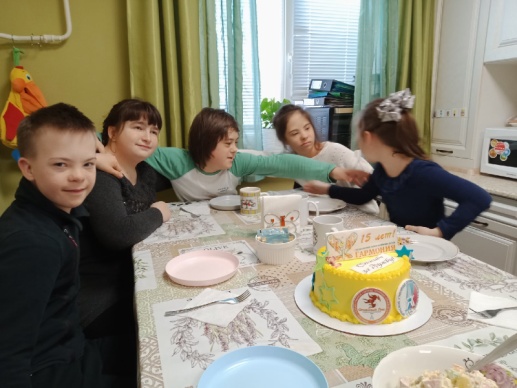 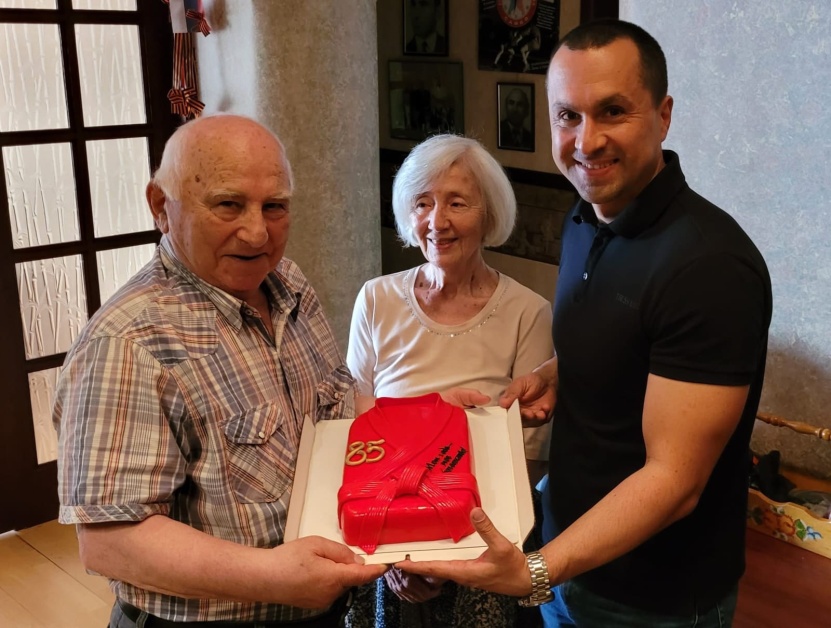 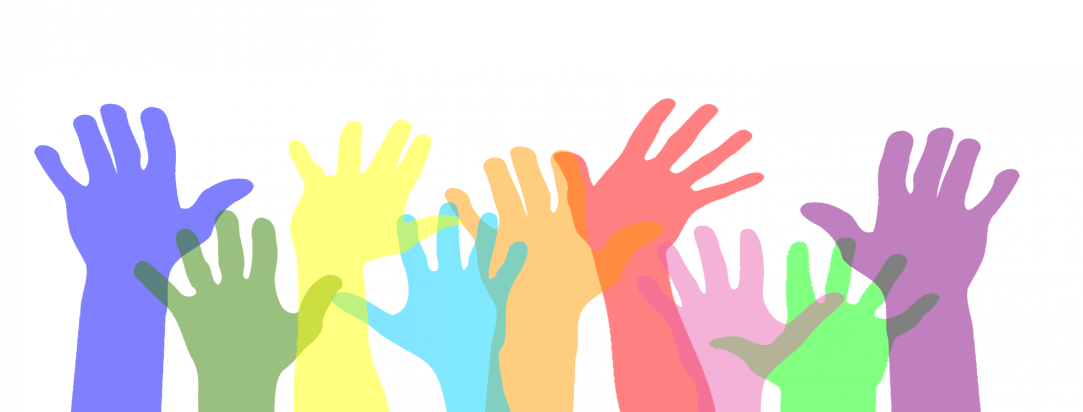 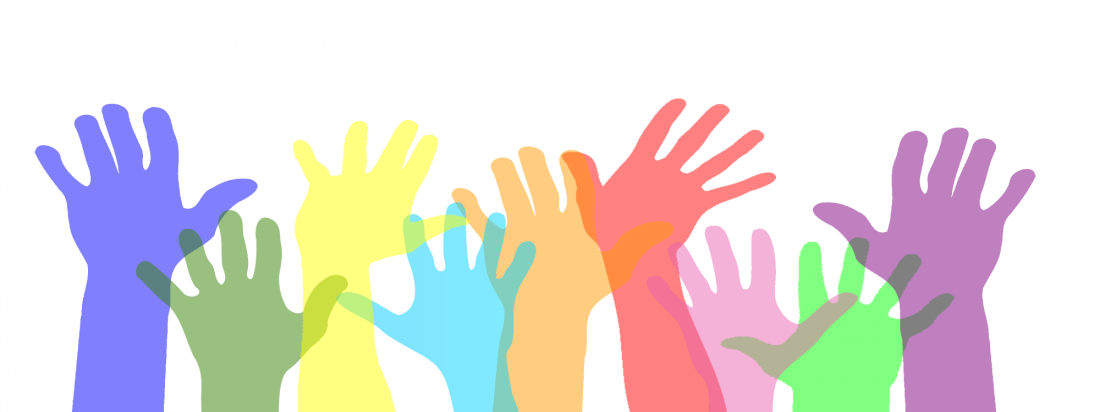 Задачи:
Формирование позитивного влияния на студентов при выборе ими жизненных ценностей, через социальную активность.        Стимулирование участия в добровольческой деятельности обучающихся в Брянском государственном училище олимпийского резерва.        Проведение социально значимых акций, с целью оказания помощи социально-незащищенным категориям населения: инвалиды, пенсионеры,  дети с ОВЗ.        Содействие улучшению морально-психологического состояния детей-инвалидов через организацию общения.
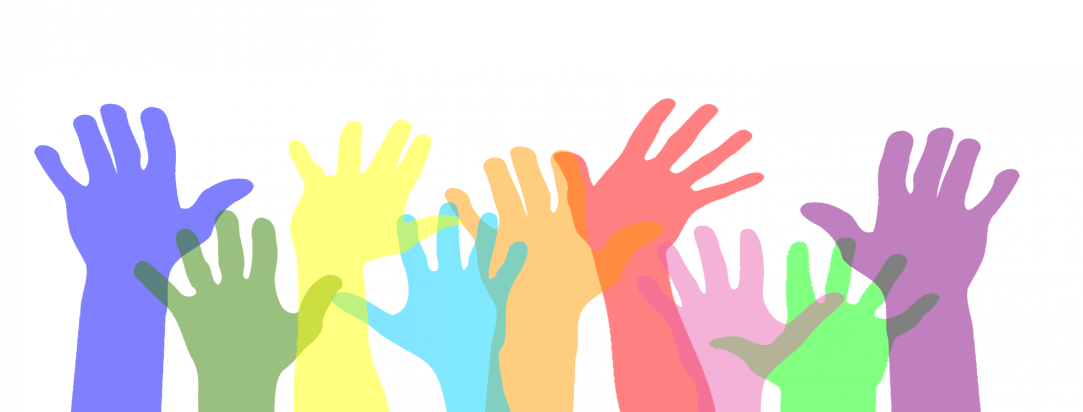 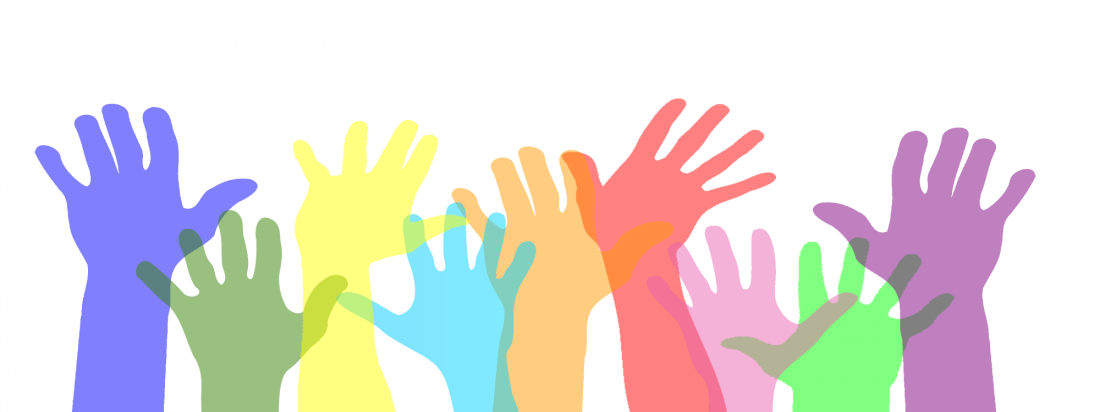 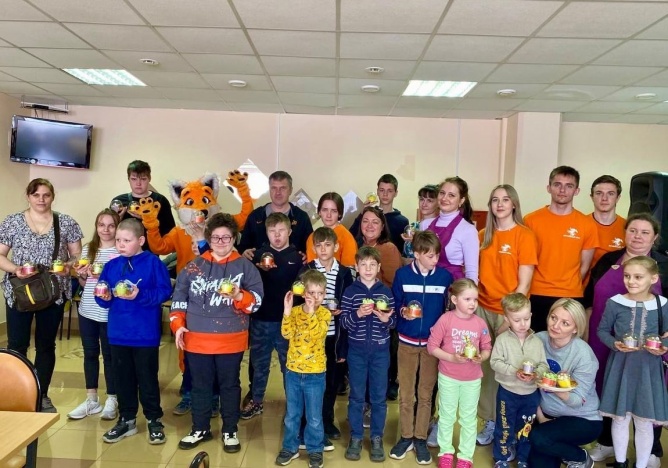 Реализуется на различных площадках и мероприятиях любого уровня, обладает огромным потенциалом для решения самых разных социальных проблем, обучающими, способствует улучшению морально-психологического состояния детей-инвалидов через организацию общения, является увлекательной формой развития коммуникативных связей студентов-волонтеров с людьми с ОВЗ.
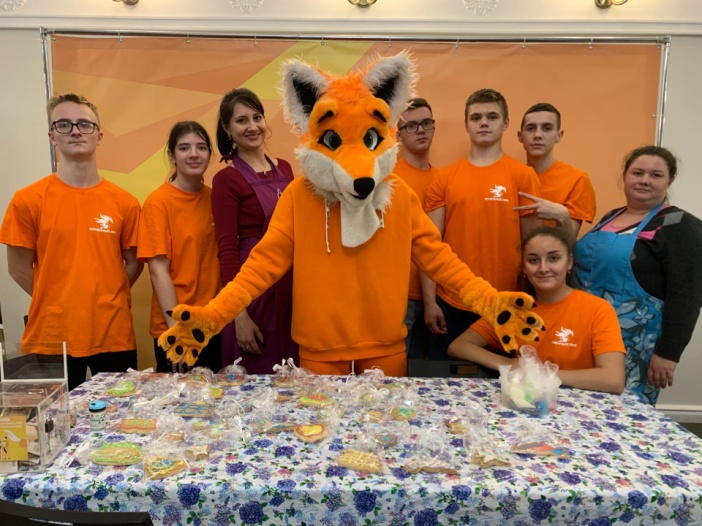 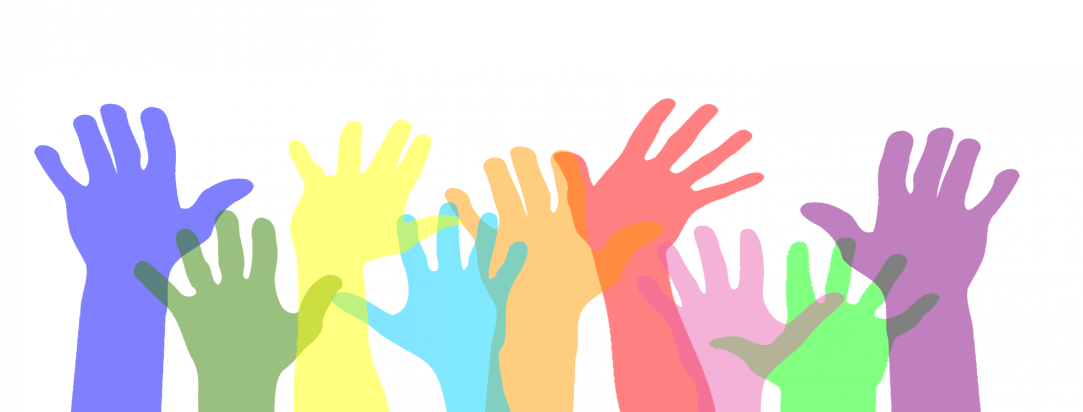 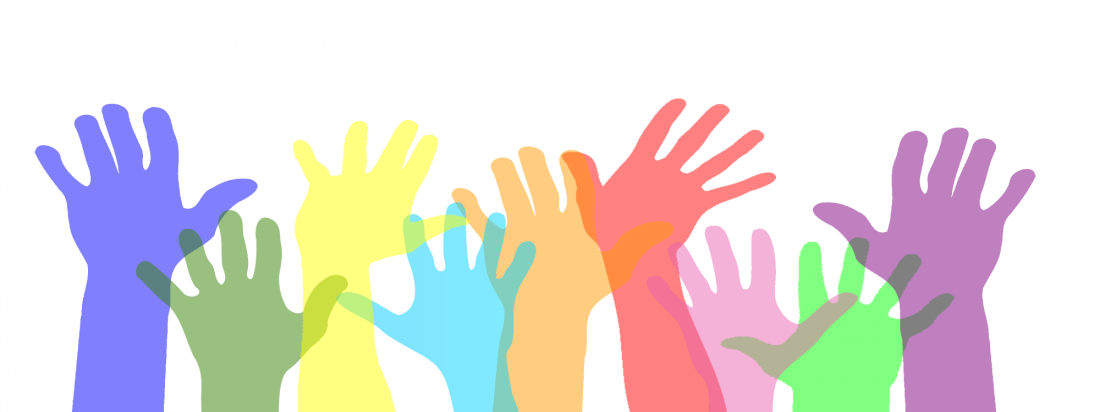